Тема 3.
Вільям Шекспір:
історична фігура, міф, 
художній образ
Лекція 6.Канонічна біографія Шекспіра як джерело дискурсивності
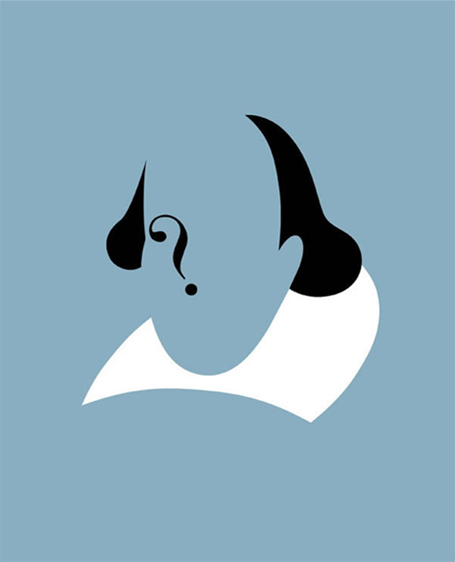 План лекції
Канонічна біографія Шекспіра: факти, «білі плями», домисли.
«Шекспірівське питання»: сутність і причини виникнення.
Антистретфордіанські гіпотези: pro et contra.
Портрети Вільяма Шекспіра
Церква  Святої  Трійці
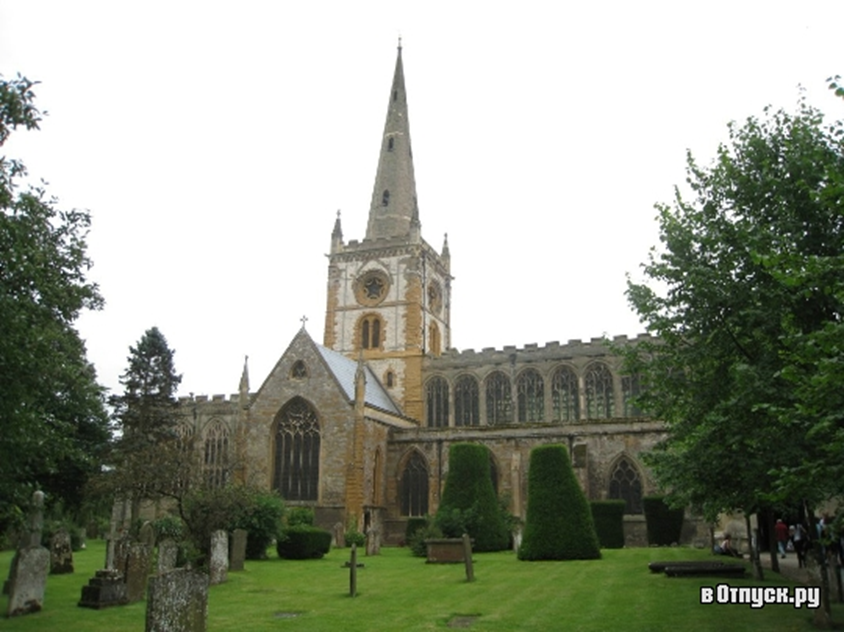 Будинок  Джона  Шекспіра
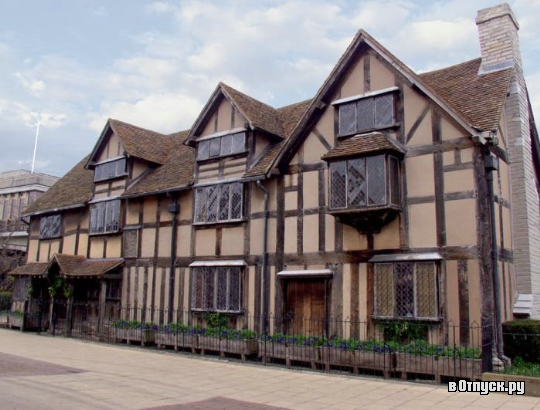 Граматична  школа
Рогова  книга  (hornbook)
Англійський алфавіт
ХVI століття

24 літери
u = V
u – в середині слова
V – на початку слова
i = J
i – в середині слова
J – на початку слова
Сучасний

26 літер
Енн Геттвей – дружина Шекспіра
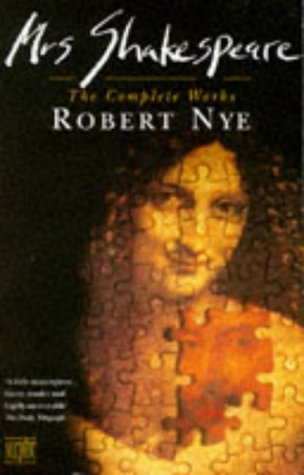 Театр  «Роуз»
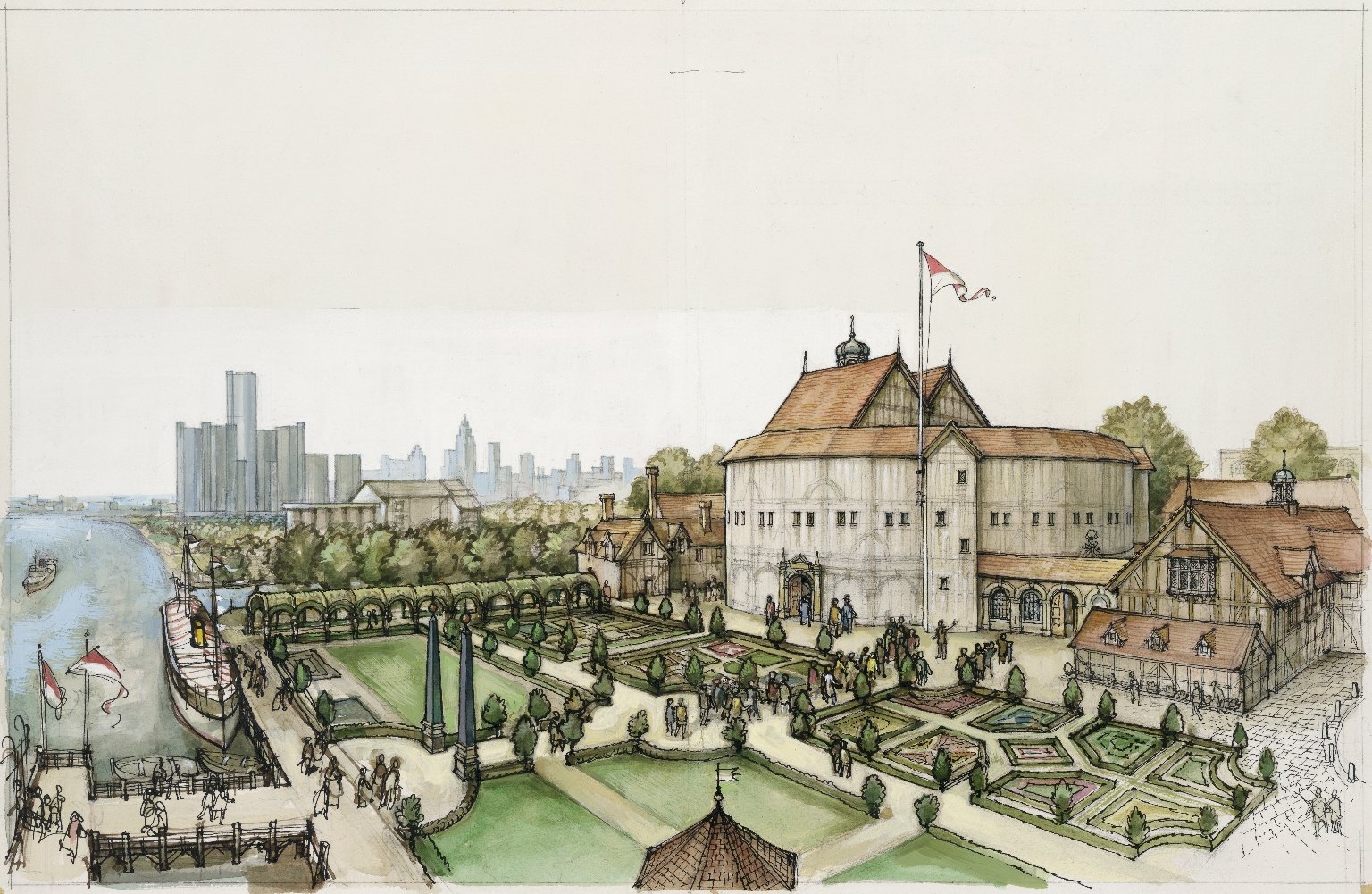 Театр  «Глобус»
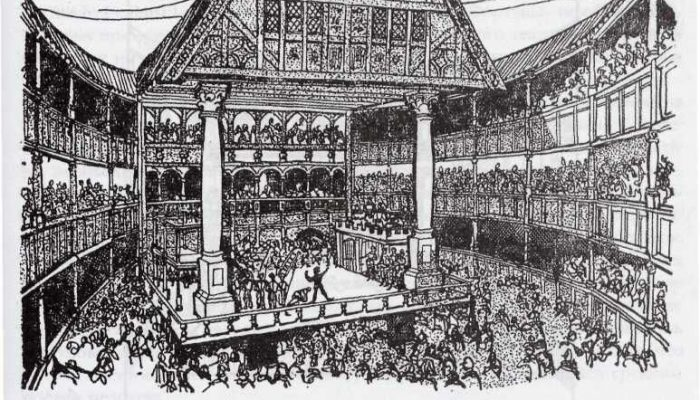 Єлизаветинський театр
https://www.youtube.com/watch?v=U1p8iS7_kZc&t=12s
Поеми Вільяма Шекспіра
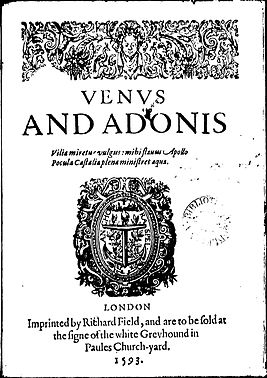 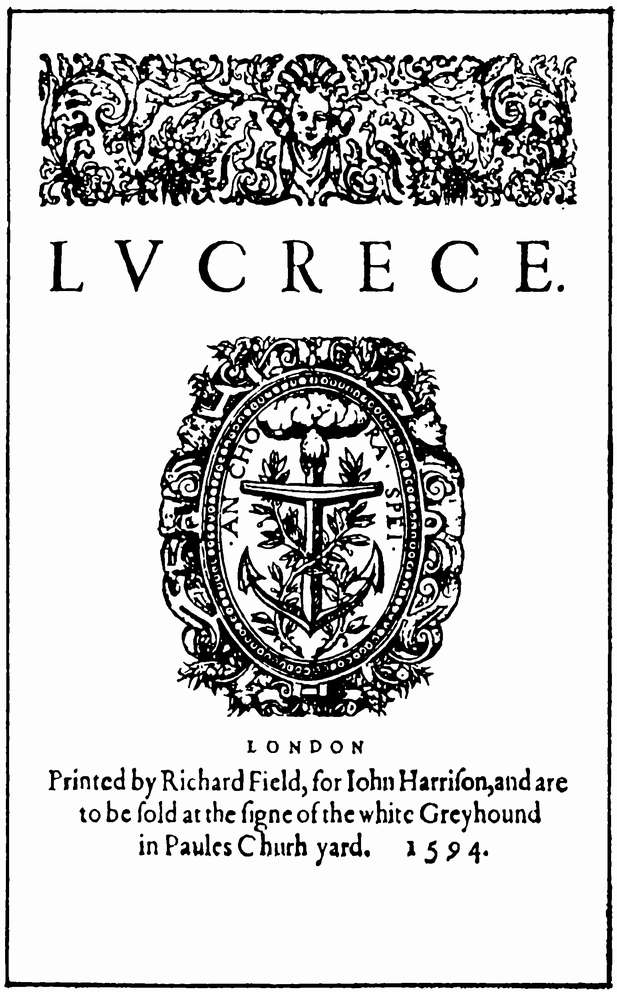 Генрі Різлі, Граф Саутгемптон
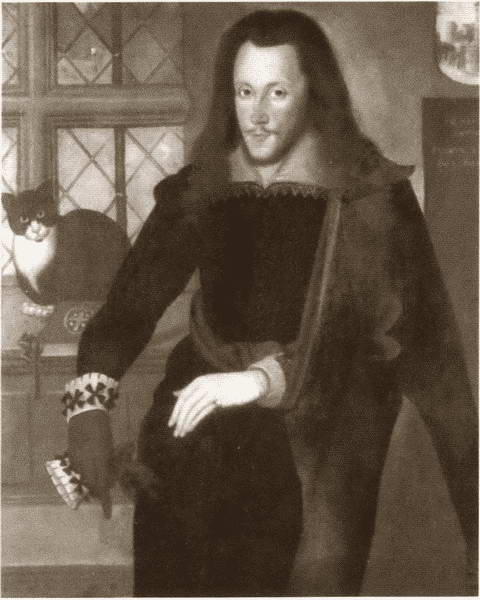 Фамільний герб Шекспіра
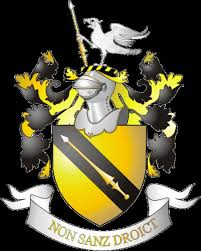 Перше видання «Сонетів» (1609)
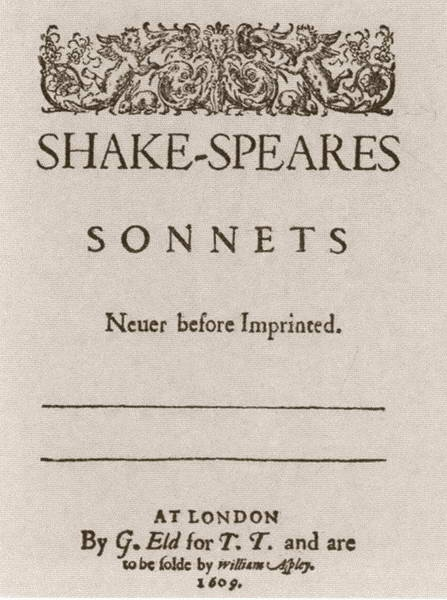 Періодизація творчості
1584 – 1594 р.р. (перші комедії, хроніки, поеми).
1595 – 1600 р.р. («Ромео і Джульєтта», «Юлій Цезар»).
1601 – 1608 (великі трагедії).
1608 – 1613 (романтичні драми).
Перше Фоліо (1623)
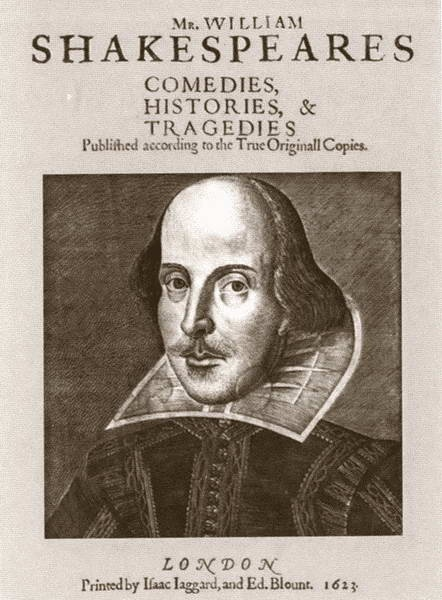 Шекспірівські  автографи
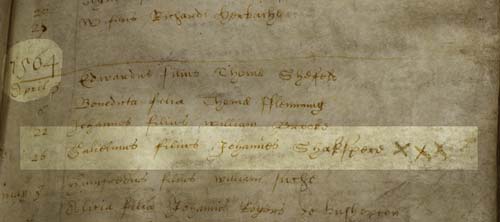 Обкладинка Третього  Фоліо  1664 р
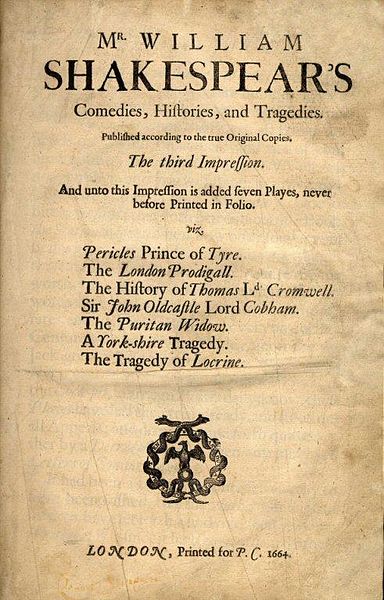 Перша сторінка статті Едмонда Мелоуна  (1778 р.)
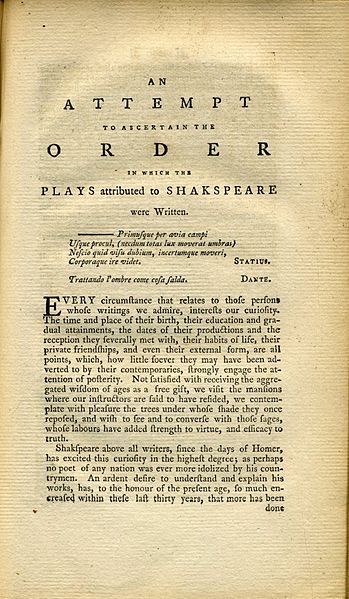 Титульна сторінка видання Чарльза Найта (1878 р.)
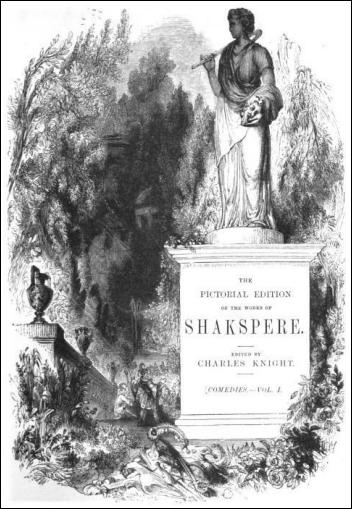 Заповіт Вільяма Шекспіра
Надгробки Шекспіра
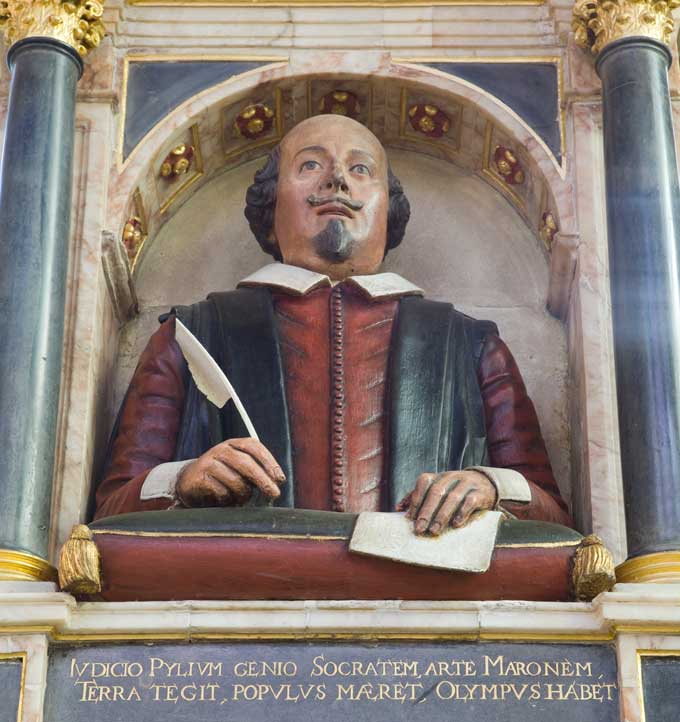 Біографічні підстави для домислів
Брак  достеменних  відомостей .
Рівень  освіти.
Відсутність  онтологічного  досвіду  закордонних подорожей  і придворного життя.
Заповіт. 
Надгробок  та  епітафія.
Портрет  у  першому  Фоліо.
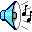 Френсіс Бекон 

	(1561 – 1626)  англійський філософ і письменник
Беконіанці
Р. Ло ренс (“Життя та пригоди здорового глузду”, 1769), 
	Дж.С. Гарт (“Хто писав п’єси Шекспіра?”, 1852), 
	Д. Бекон (“Викриття філософії п’єс Шекспіра”, 1857), 
	О. Оуен (“Історія шифру Френсіса Бекона”, 1893-95), 
	І. Доннелі (“Велика криптограма”, 1888), 
	Е. Ґаллуп (“Двосторонній шифр Френсіса Бекона”, 1899), 
	Марк Твен (“Чи вмер Шекспір?”, 1909), 
	Е. Дарнінґ-Лоренс (“Бекон – Шекспір”, 1910), 
	П. Лірі (“Чи є тайнописи у Шекспіра?”, 1993), 
	В. Герман (“Портрет Шекспіра або особиста справа Френсіса Бекона”, 2002)
Едвард де Вере, 

	17-й граф Оксфорд (1560-1604)
Оксфордіанці
Д. і Ч. Оґберни (“Ця зірка Англії”, 1952), 
	Ч. Оґберн-молодший (“Таємничий Вільям Шекспір”, 1984), 
	В. Гоуп і К. Голстон (“Дискусія щодо авторства Шекспіра: аналіз претендентів на авторство, їхні поборники та критики”, 1992), 
	В. Клір (“Шекспірівська змова”, 1993) ,
	Р. Вален (“Шекспір: хто він був?”, 1994), 
	Дж. Собран (“Відомий під ім’ям Шекспір”, 1997), 
	Р. Стритматтер (дисертація “Нотатки на полях Женевської Біблії Едварда де Вере”, 2000)
Роджер Меннерс, 
П'ятий граф Ретленд
(1576 – 1612)
Ретлендіанці
С. Дамблон (“Шекспір – це лорд Ретленд”, 1912), 
	Ф. Шипулинський (“Шекспір-Ретленд”, 1924), 
	П. Пороховщиков (“Шекспір без маски”, 1940), 
   В. Фріче (1926) 
	П. Коган (1931)
Крістофер Марло
 
	(1564-1593) – англійський драматург, сучасник Шекспіра
Марловіанці
К. Гофман (“Вбивство людини, що була Шекспіром”, 1955), 
	Д. Ріс Вільямс (“Шекспір, твоє ім’я – Марло”, 1966), 
	Д. та Б. Вінчкомб (“Справжній автор або автори Шекспіра”, 1968), 
	А. Райт (“Історія, яку розповіли сонети”, 1994)
THANK YOU!
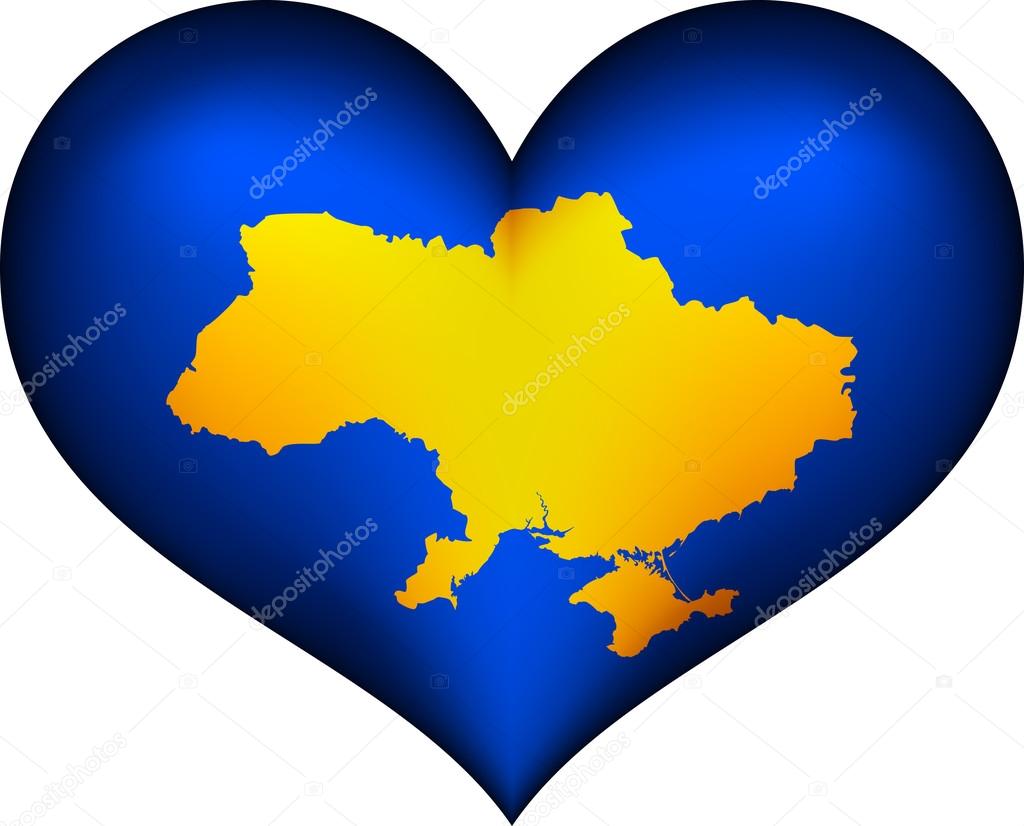